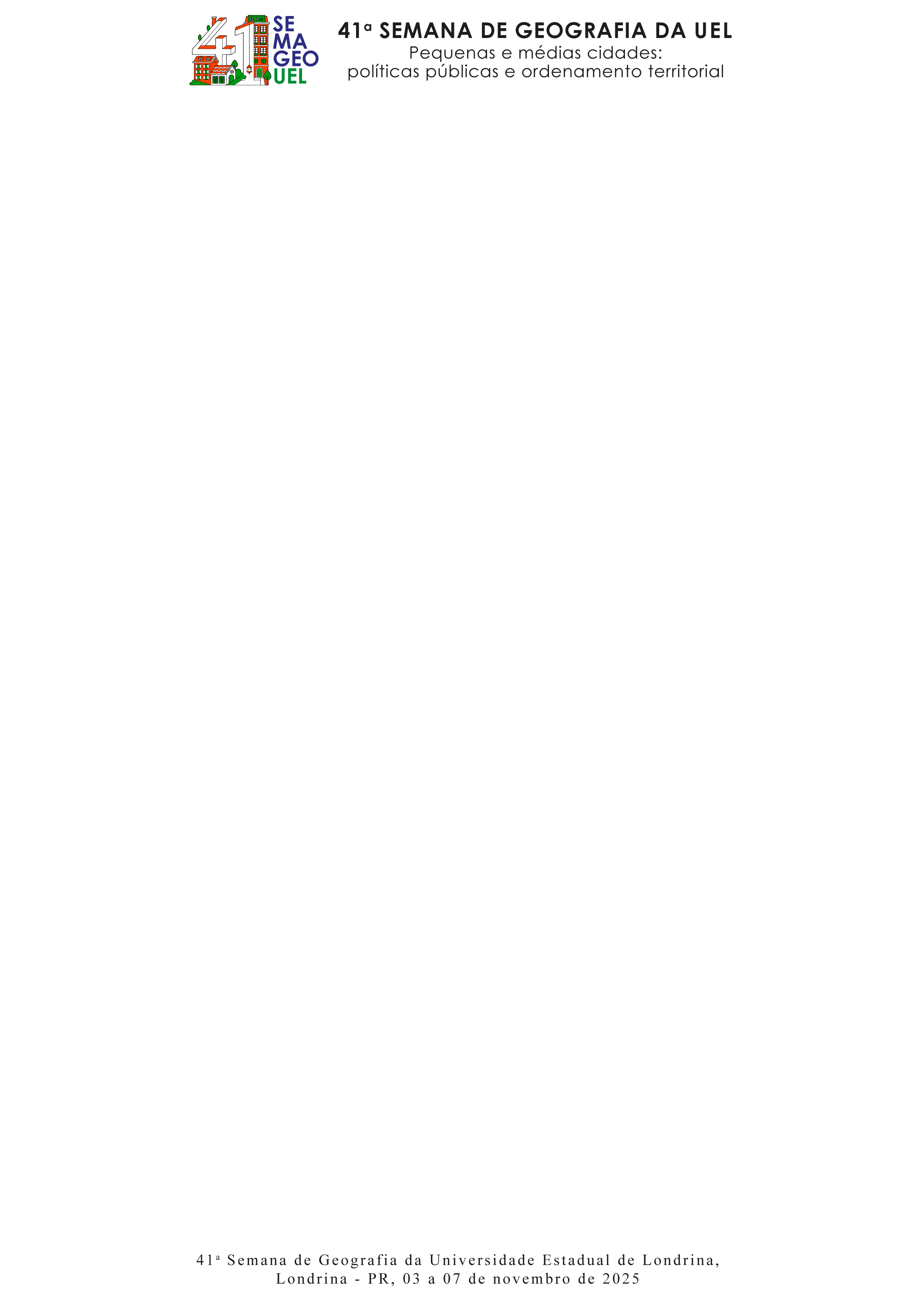 TÍTULO DO TRABALHO
Nome do Autor ou Co-autor
Nome do Autor ou Co-autor
Nome do Autor ou Co-autor
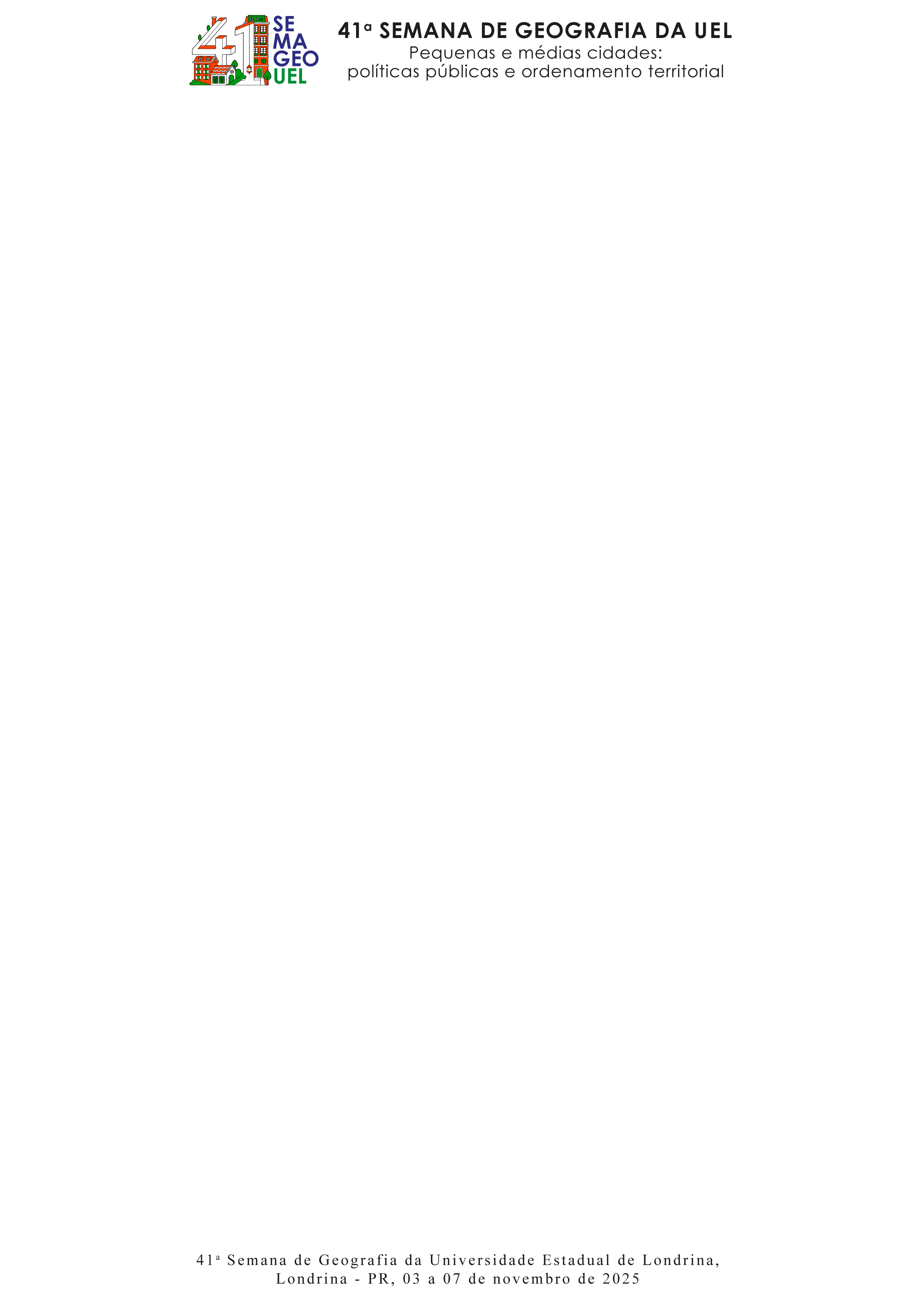 Introdução
Texto texto texto texto texto texto texto texto
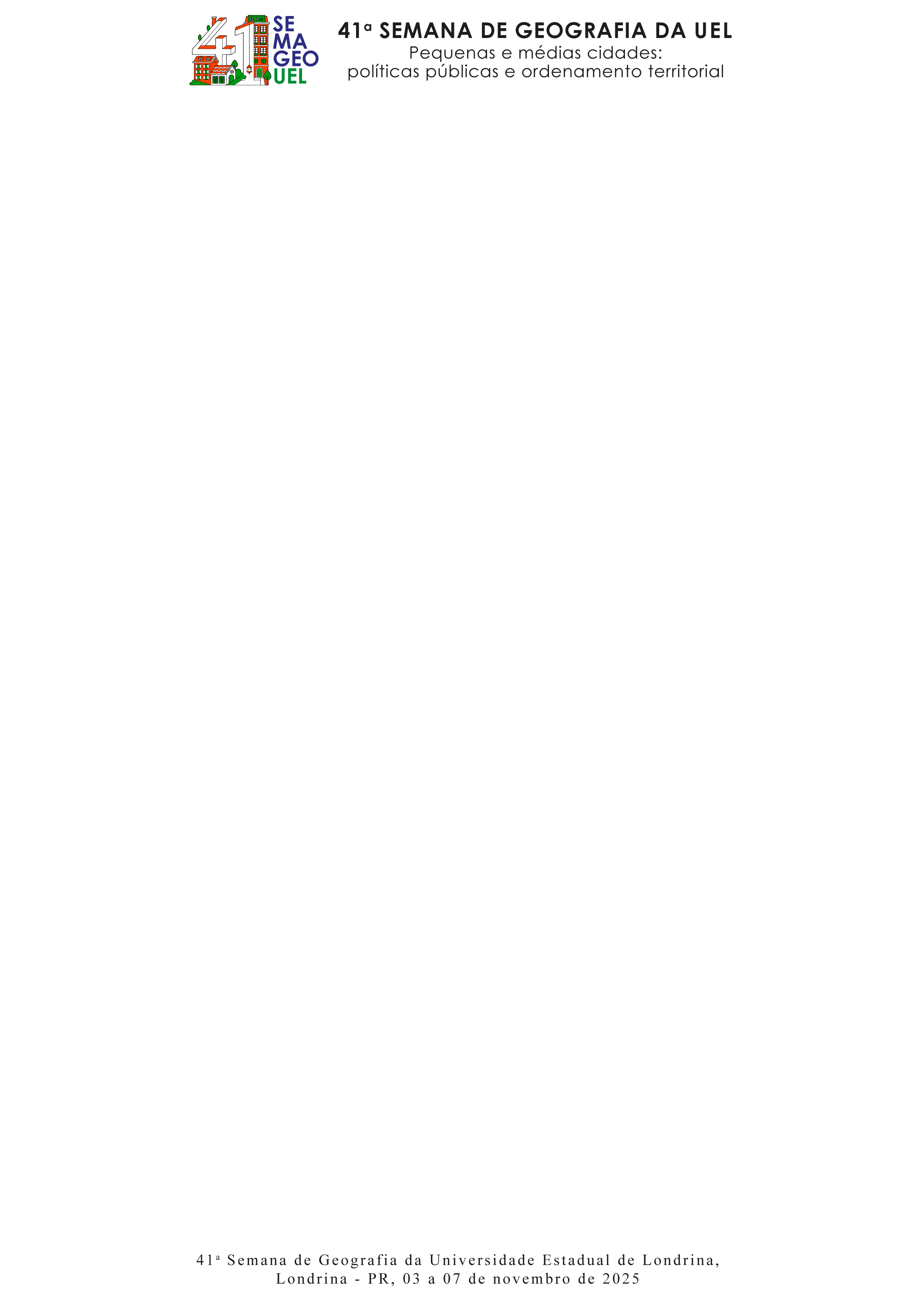 Objetivos
Geral - Texto texto texto texto texto texto texto texto

	Específico 1 - Texto texto texto texto texto texto texto texto
	Específico 2 - Texto texto texto texto texto texto texto texto
	Específico 3 - Texto texto texto texto texto texto texto texto
	Específico 4 - Texto texto texto texto texto texto texto texto
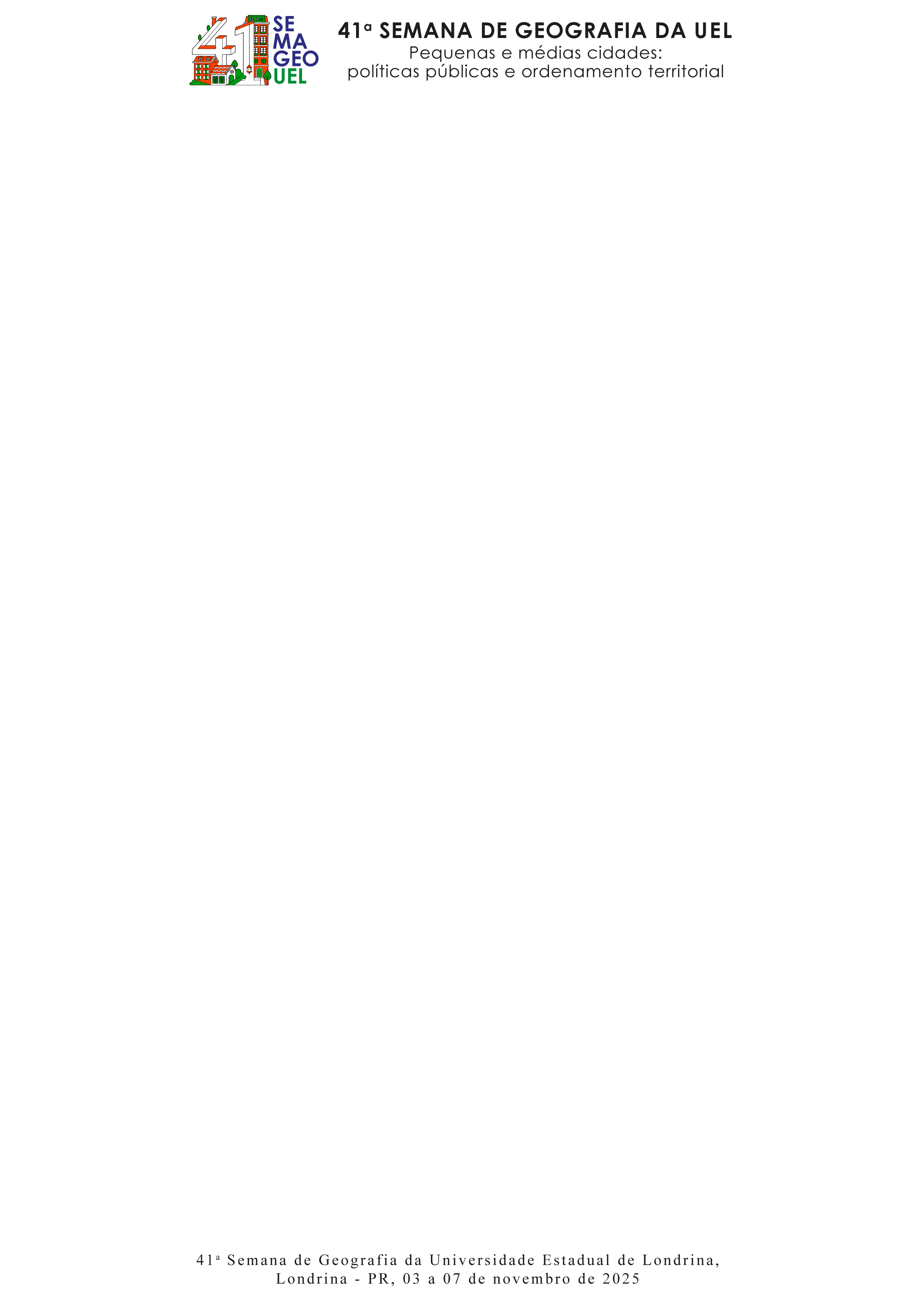 Metodologia
Texto texto texto texto texto texto texto texto
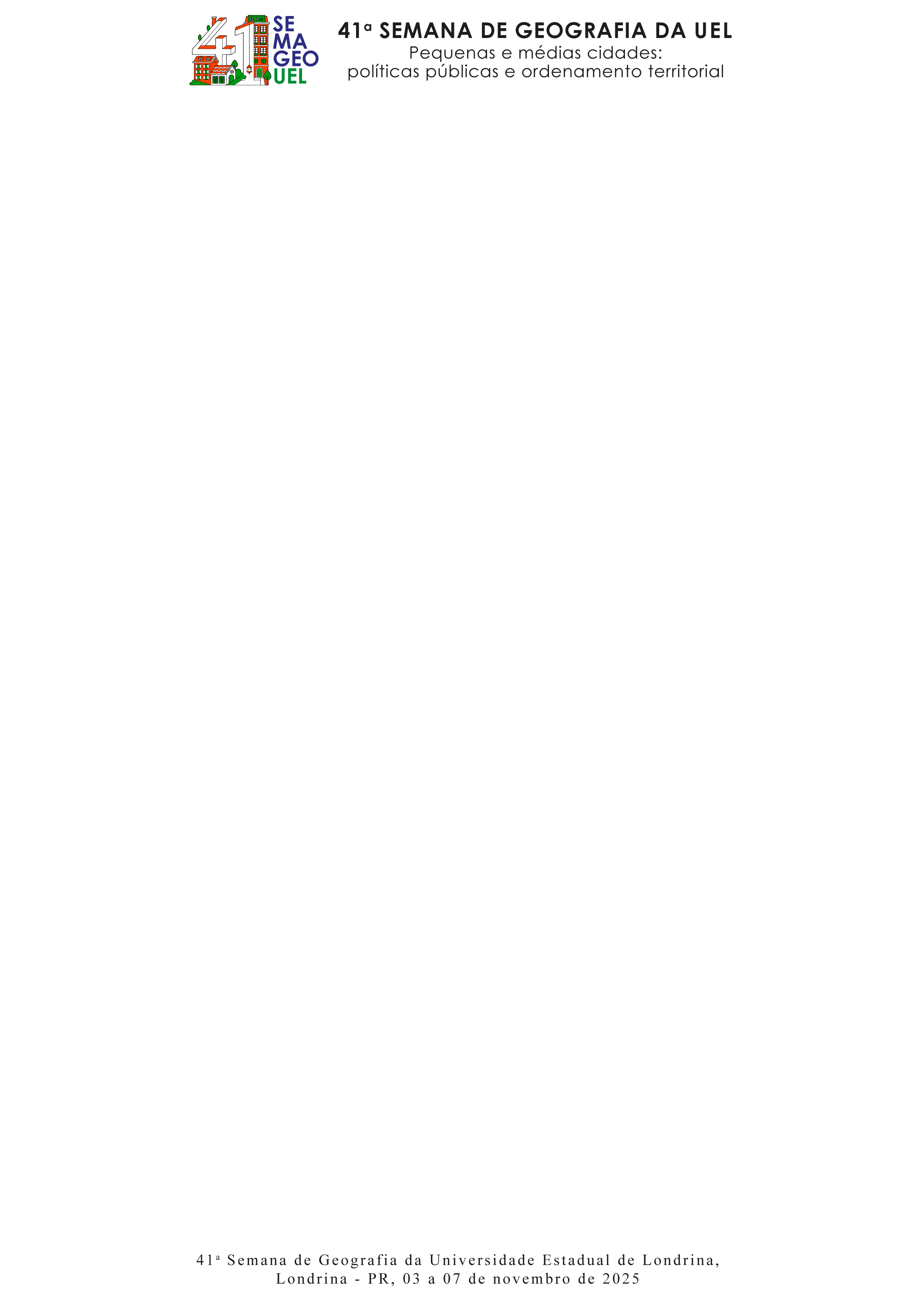 Fundamentação Teórica
Texto texto texto texto texto texto texto texto
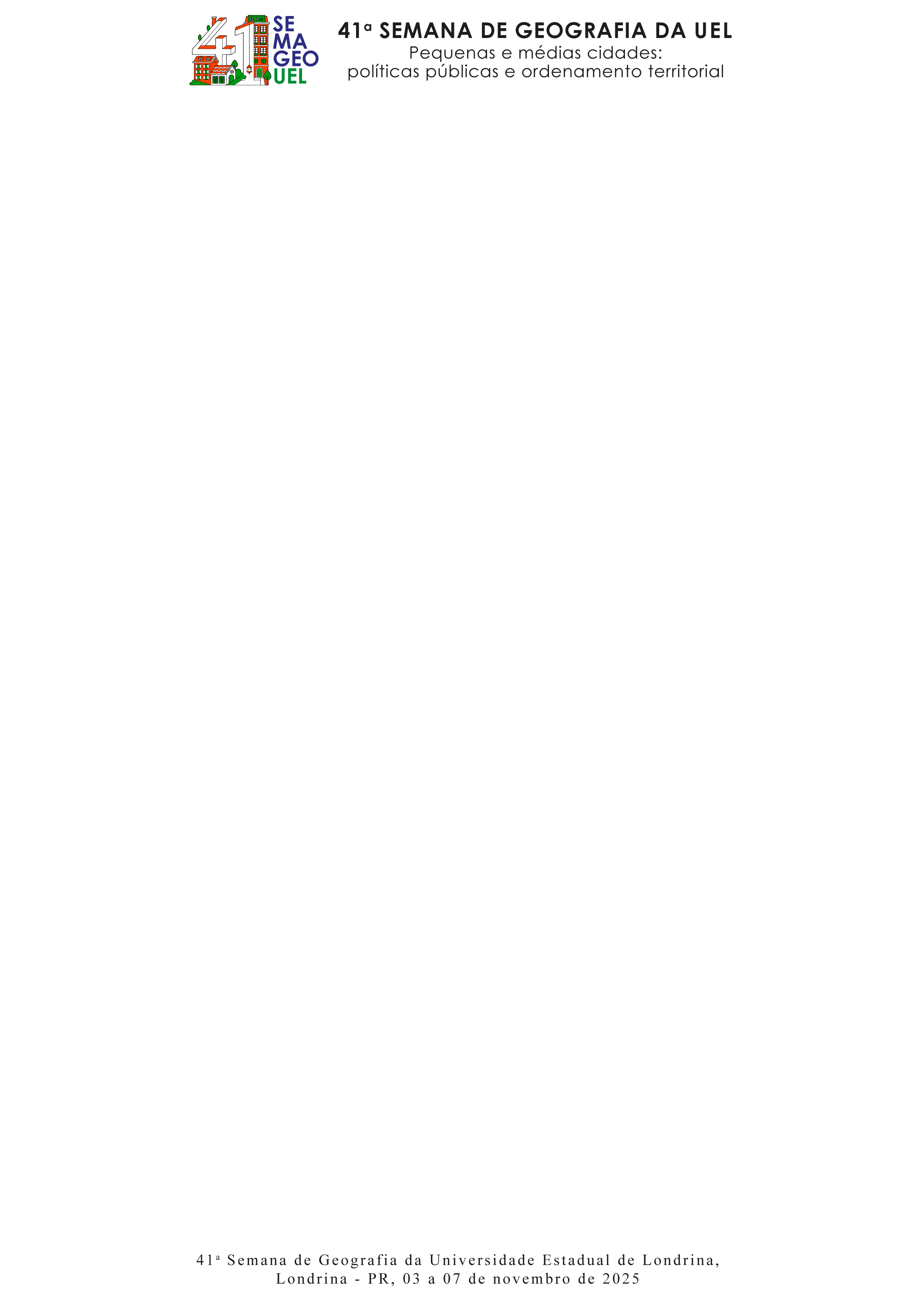 Resultados e Discussões
Texto texto texto texto texto texto texto texto
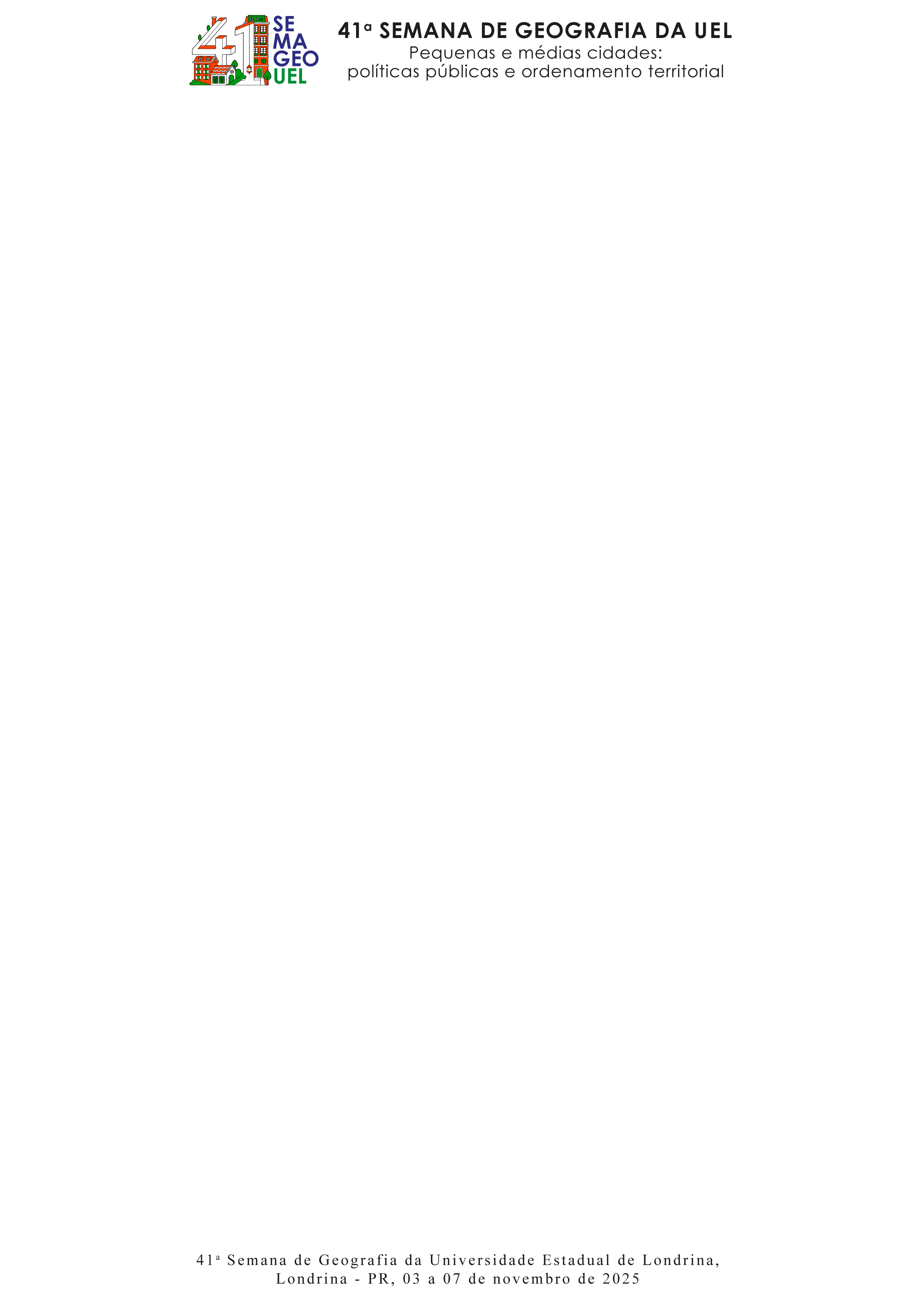 Considerações Finais
Texto texto texto texto texto texto texto texto
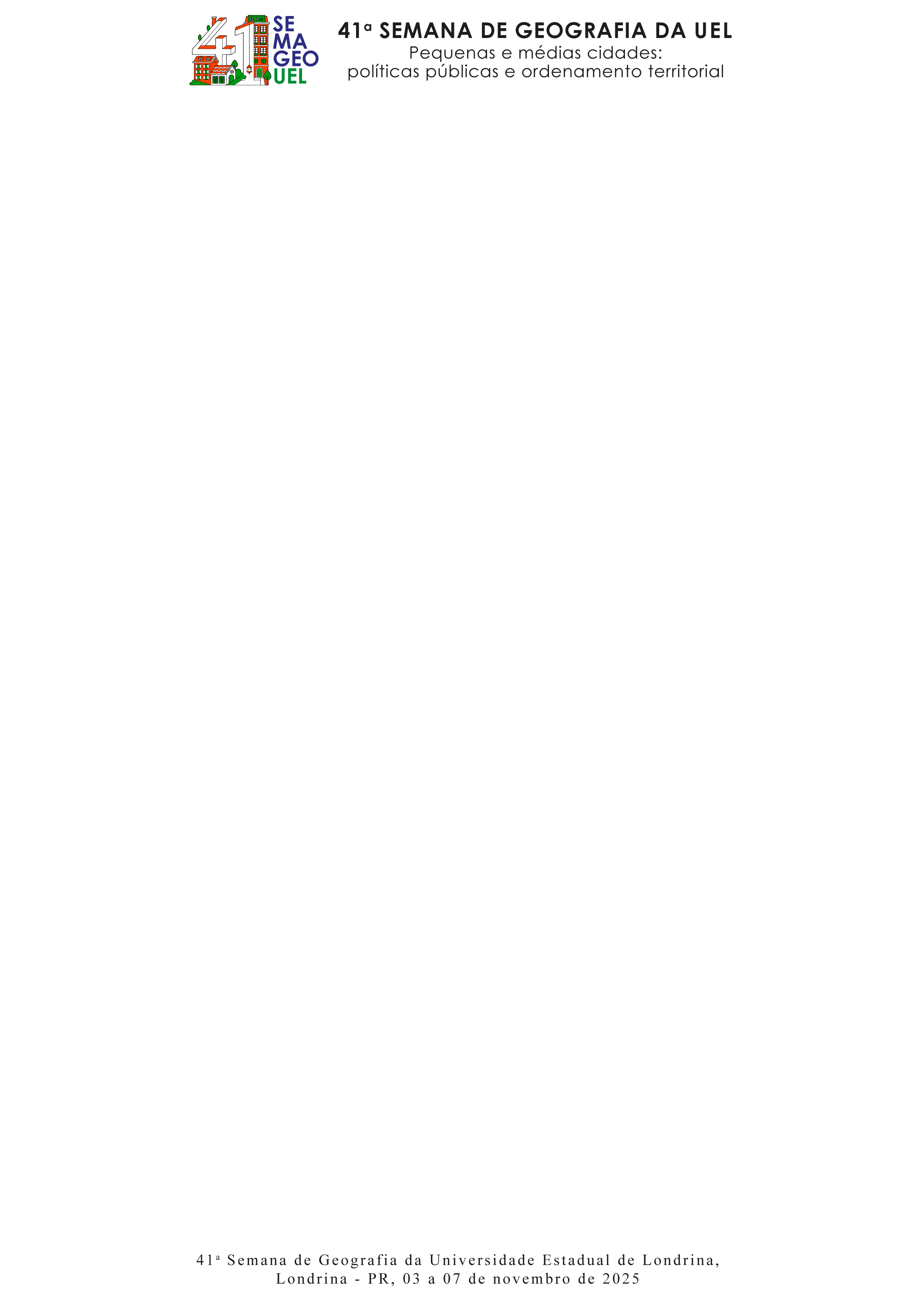 Referências
Texto texto texto texto texto texto texto texto